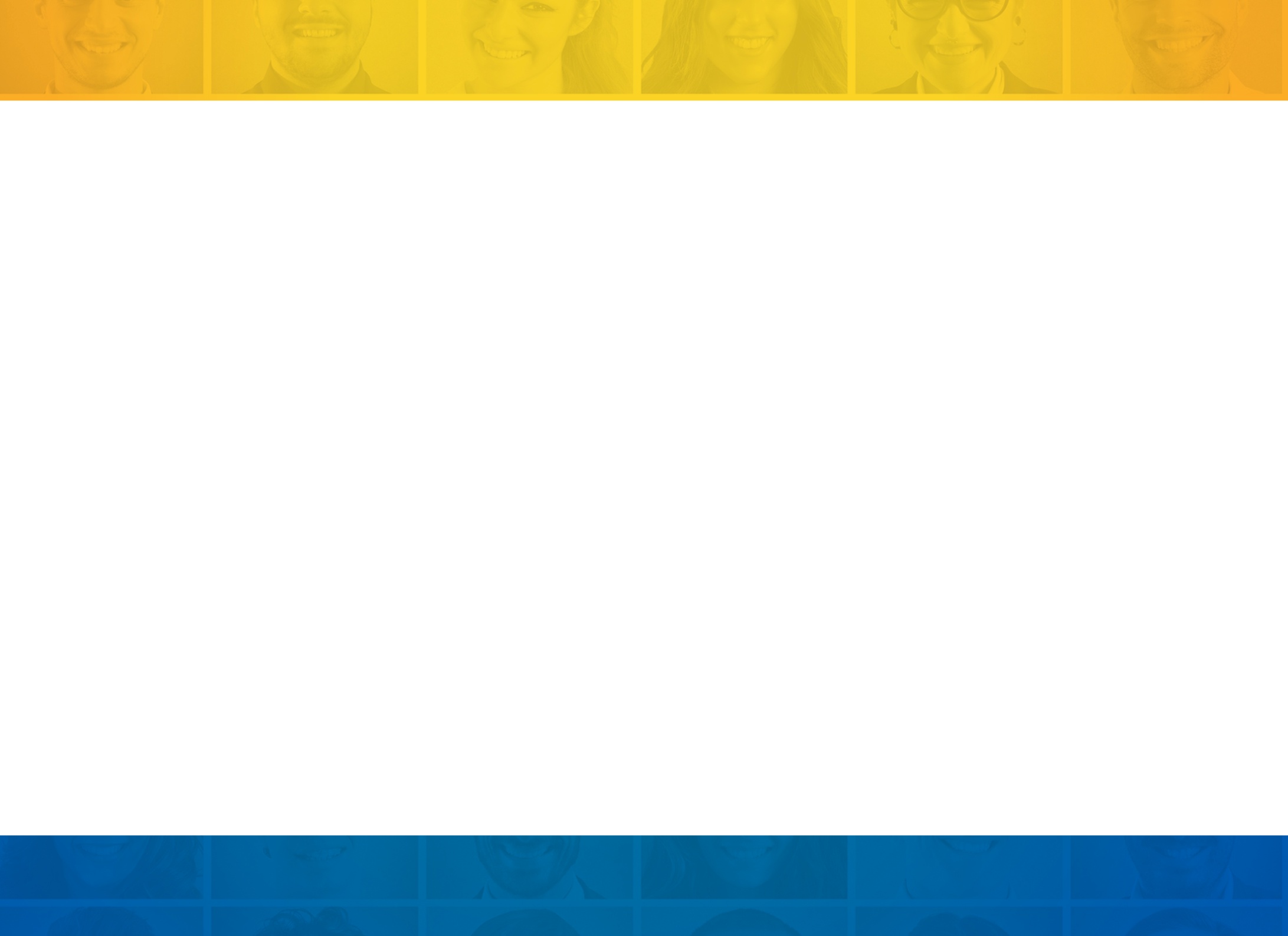 Dia dos pais
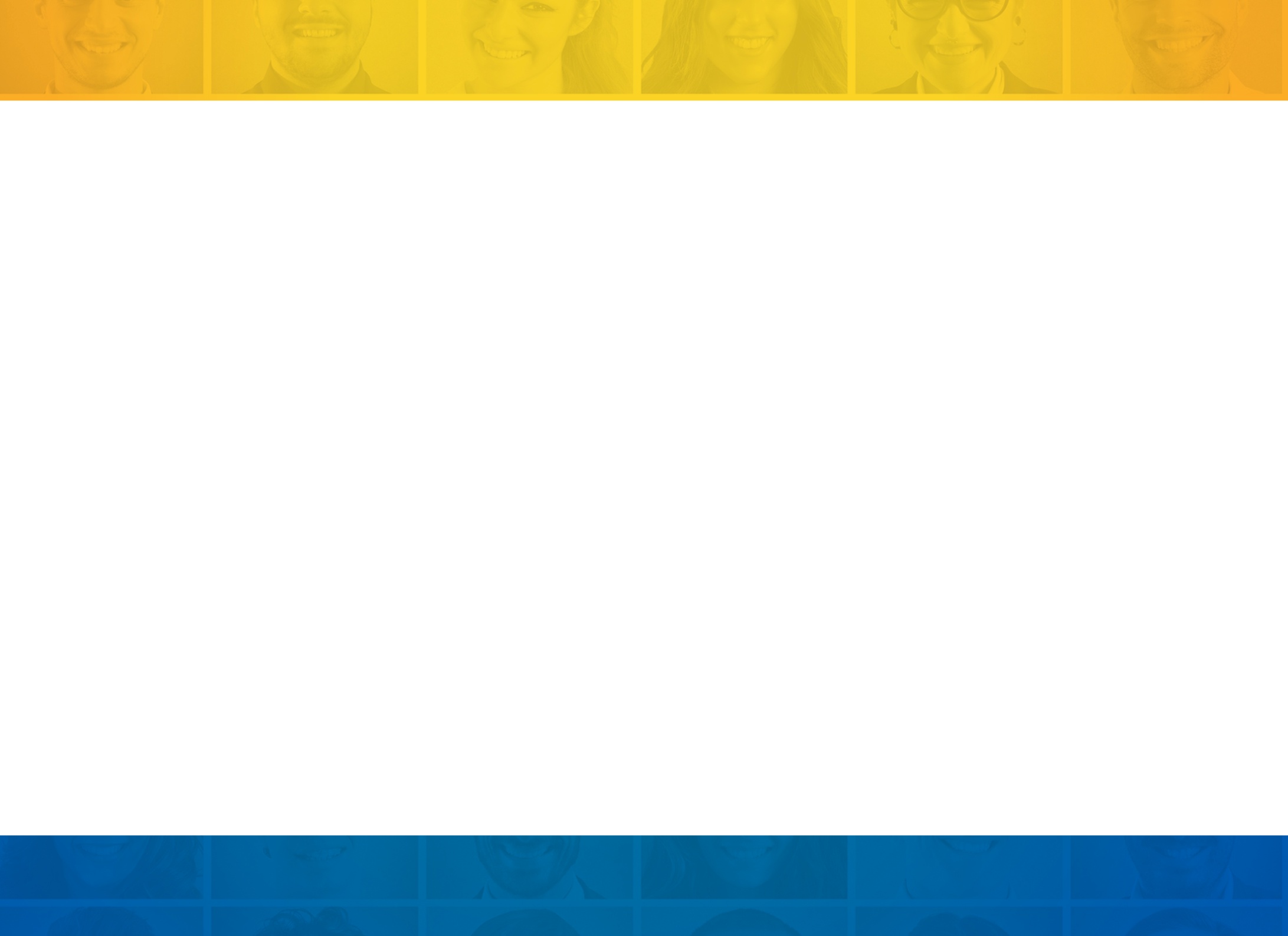 Dia dos pais
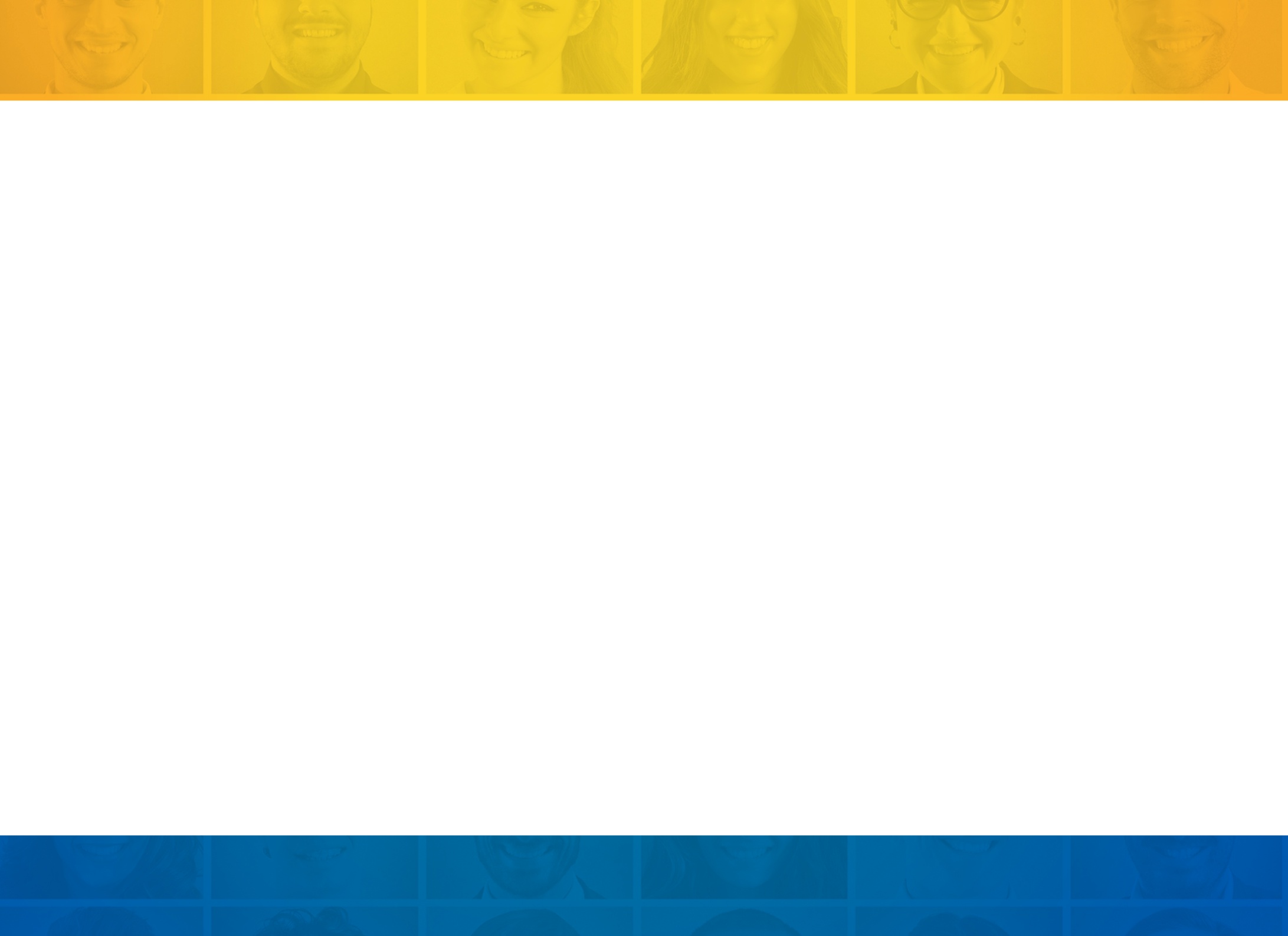 Dia dos pais
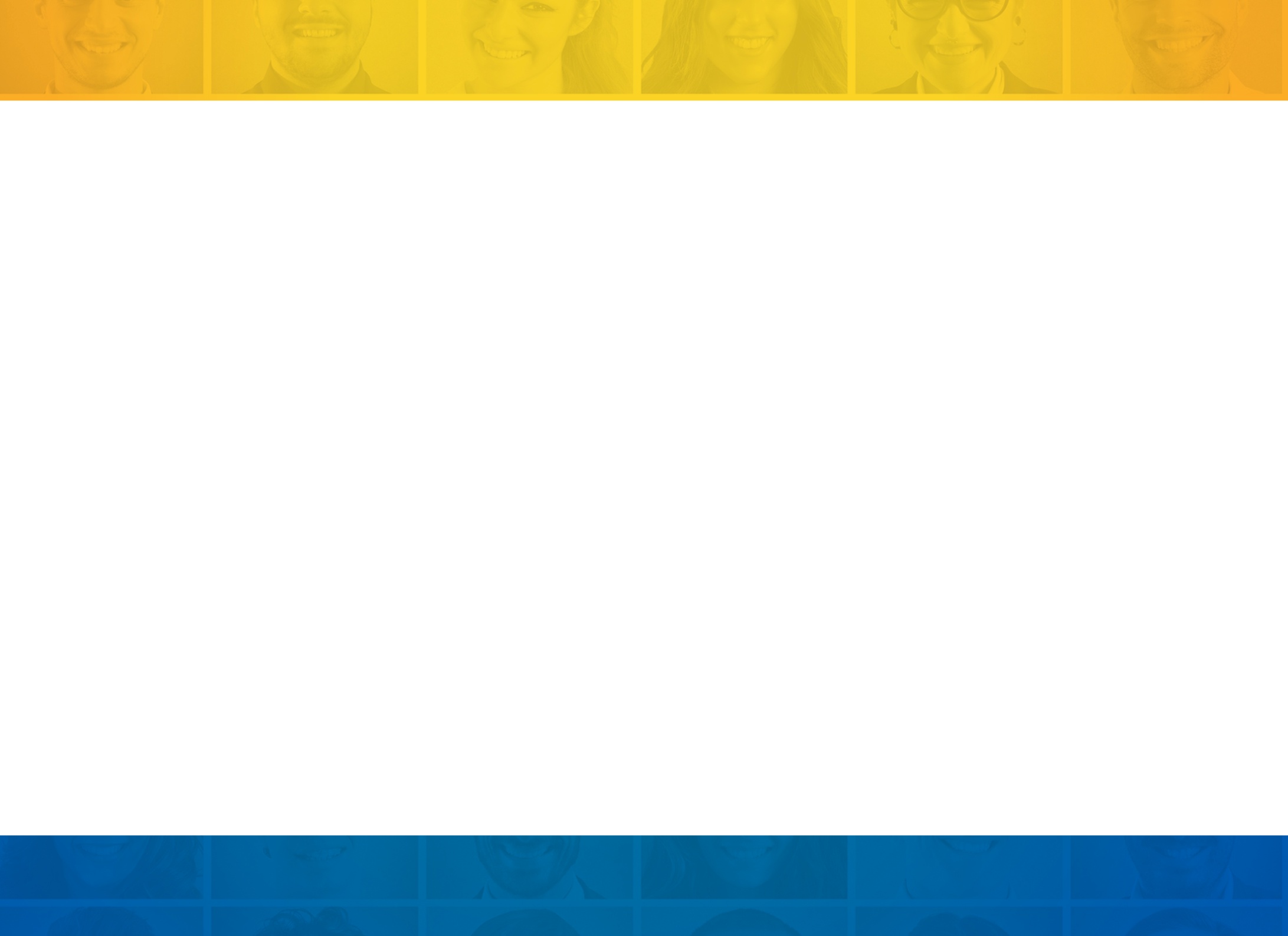 Dia dos pais
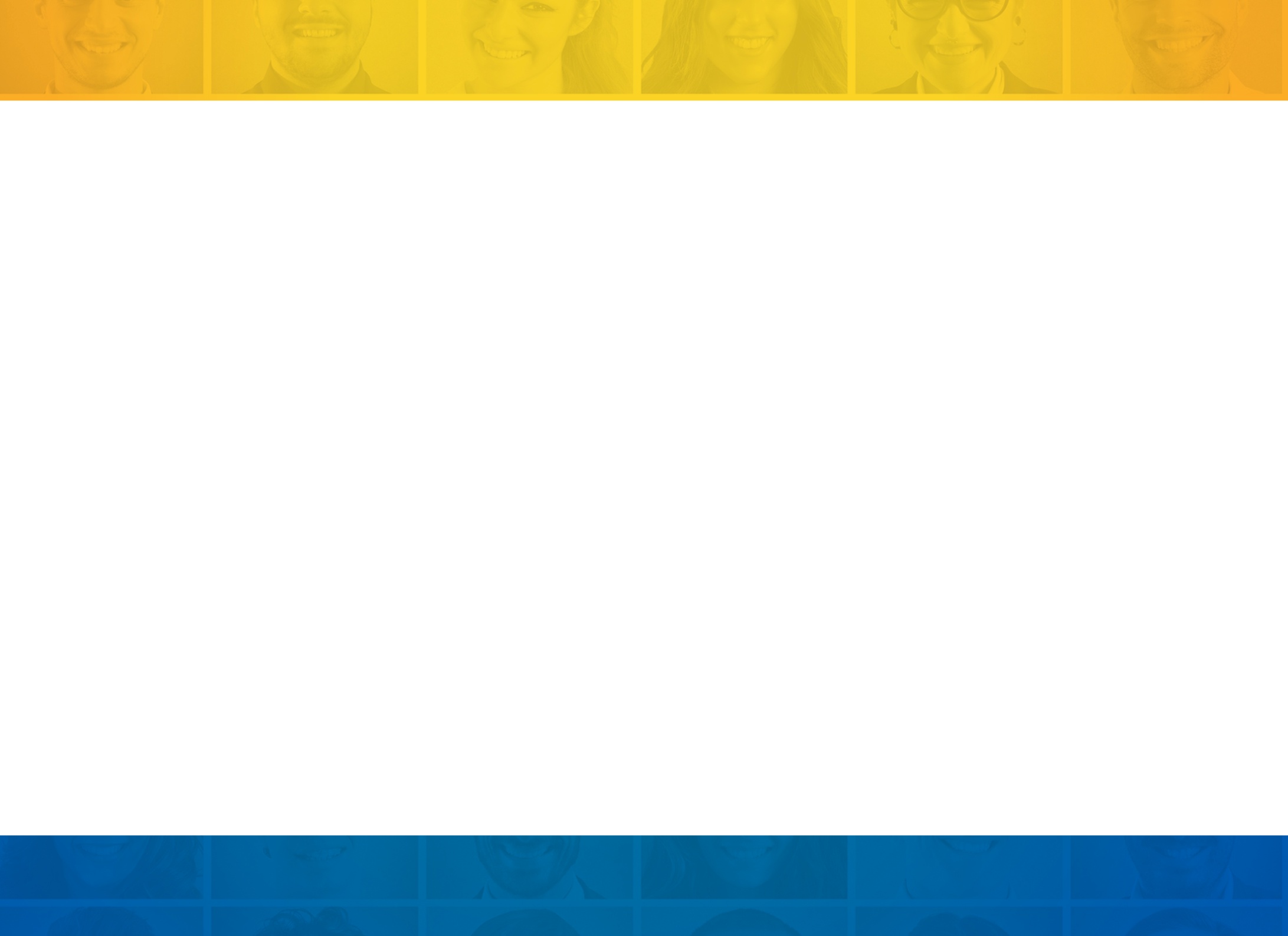 Dia dos pais
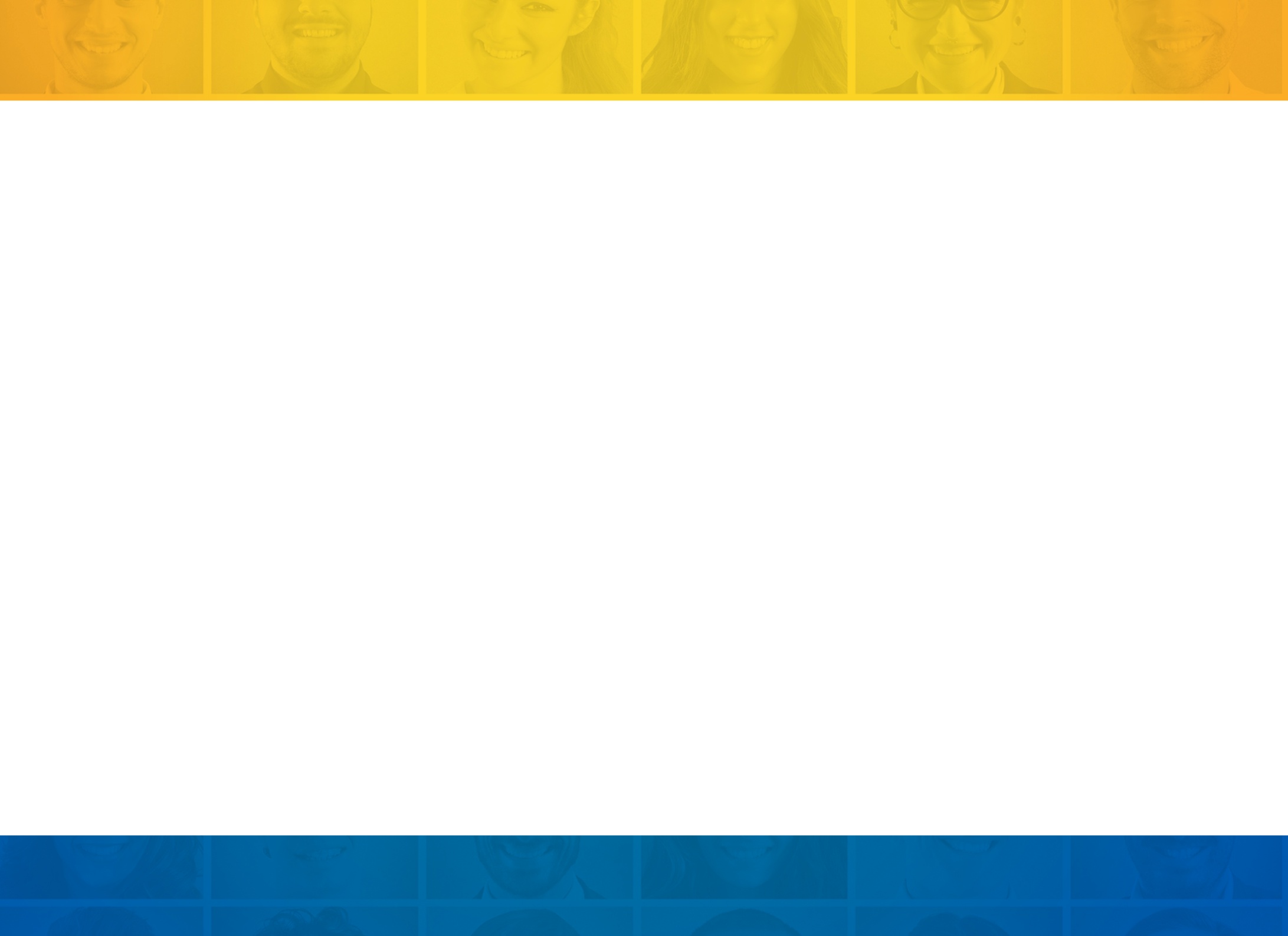 Dia dos pais
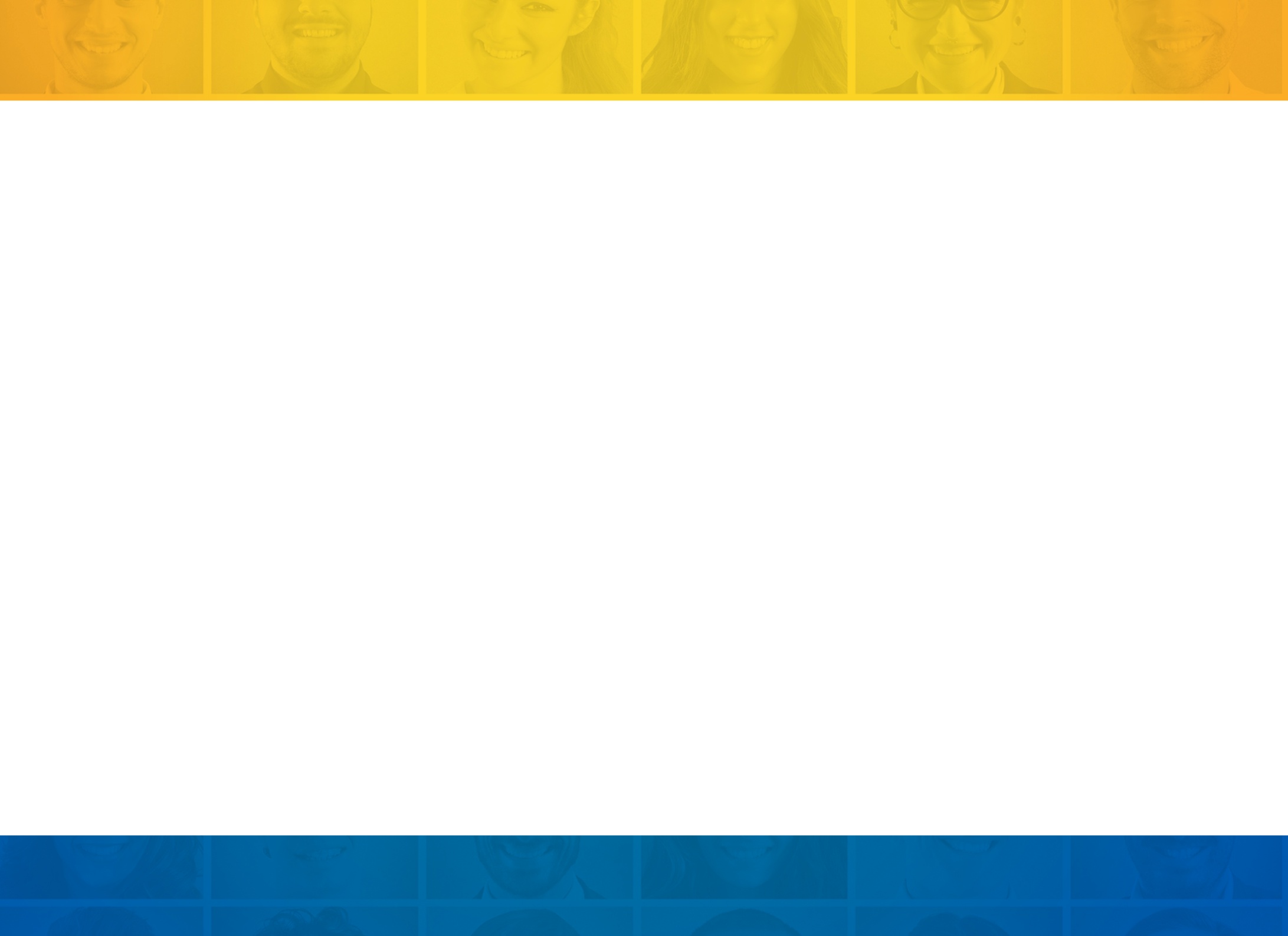 Dia dos pais
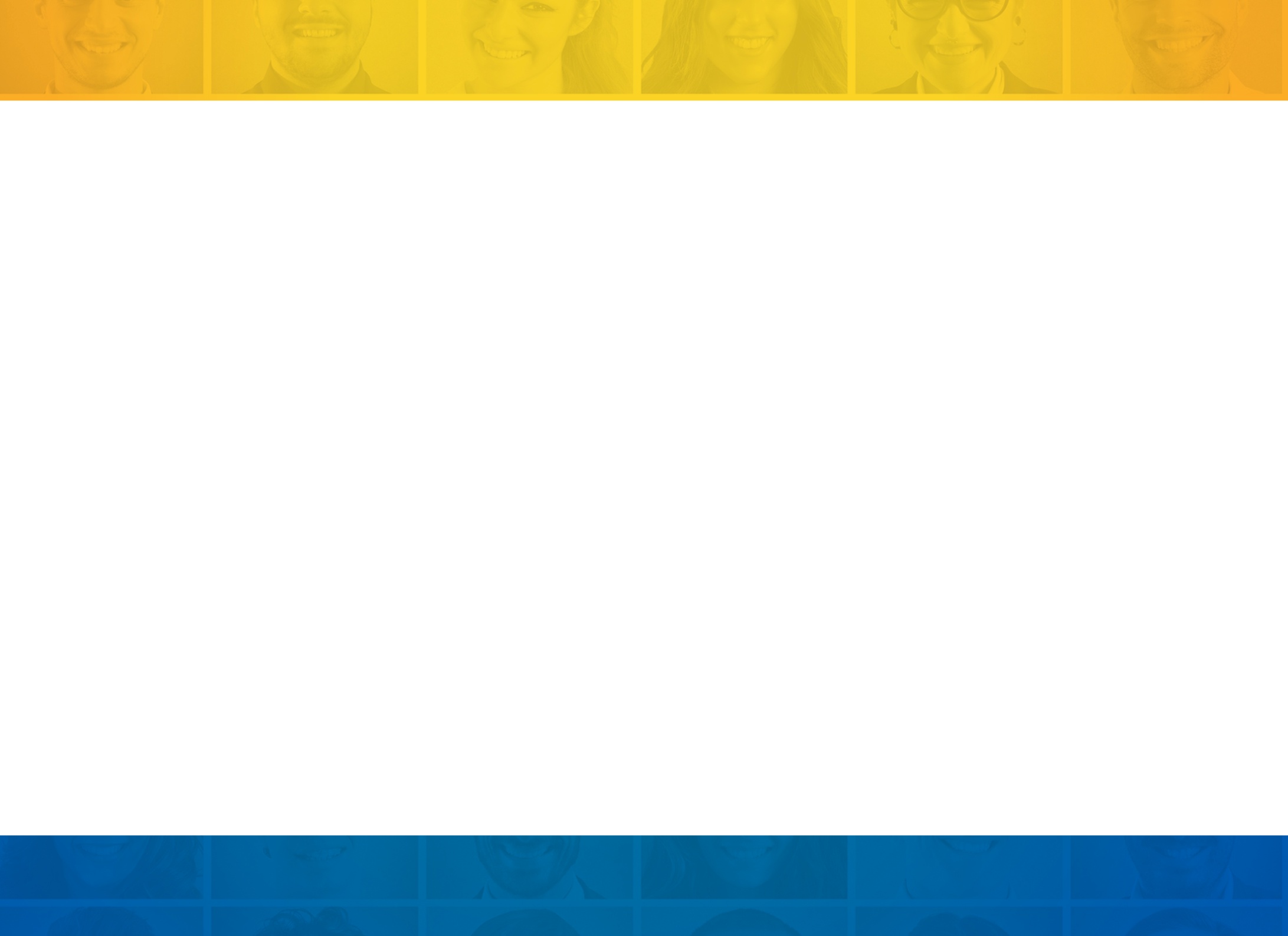 Dia dos pais
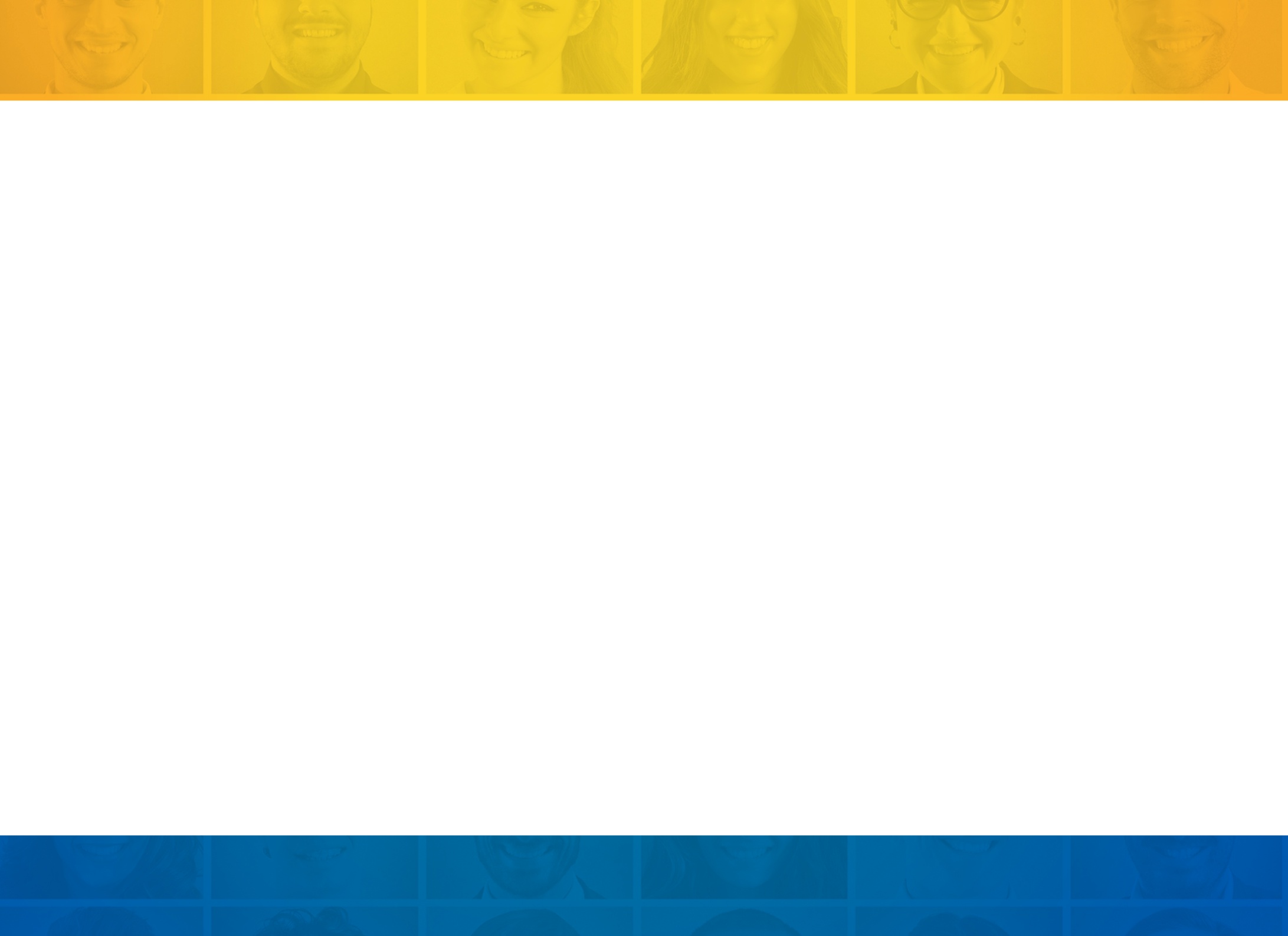 Dia dos pais